Matchmaking - Innovasjonspartnerskapet helse-bergen.no/blodplasma
Bedrift:
Presentert av:




Antall ansatte:
Vi leverer:
Vi ser etter disse samarbeidspartnerne:



Kontakt oss gjerne!
Telefon:
E-post:
Nettsted:
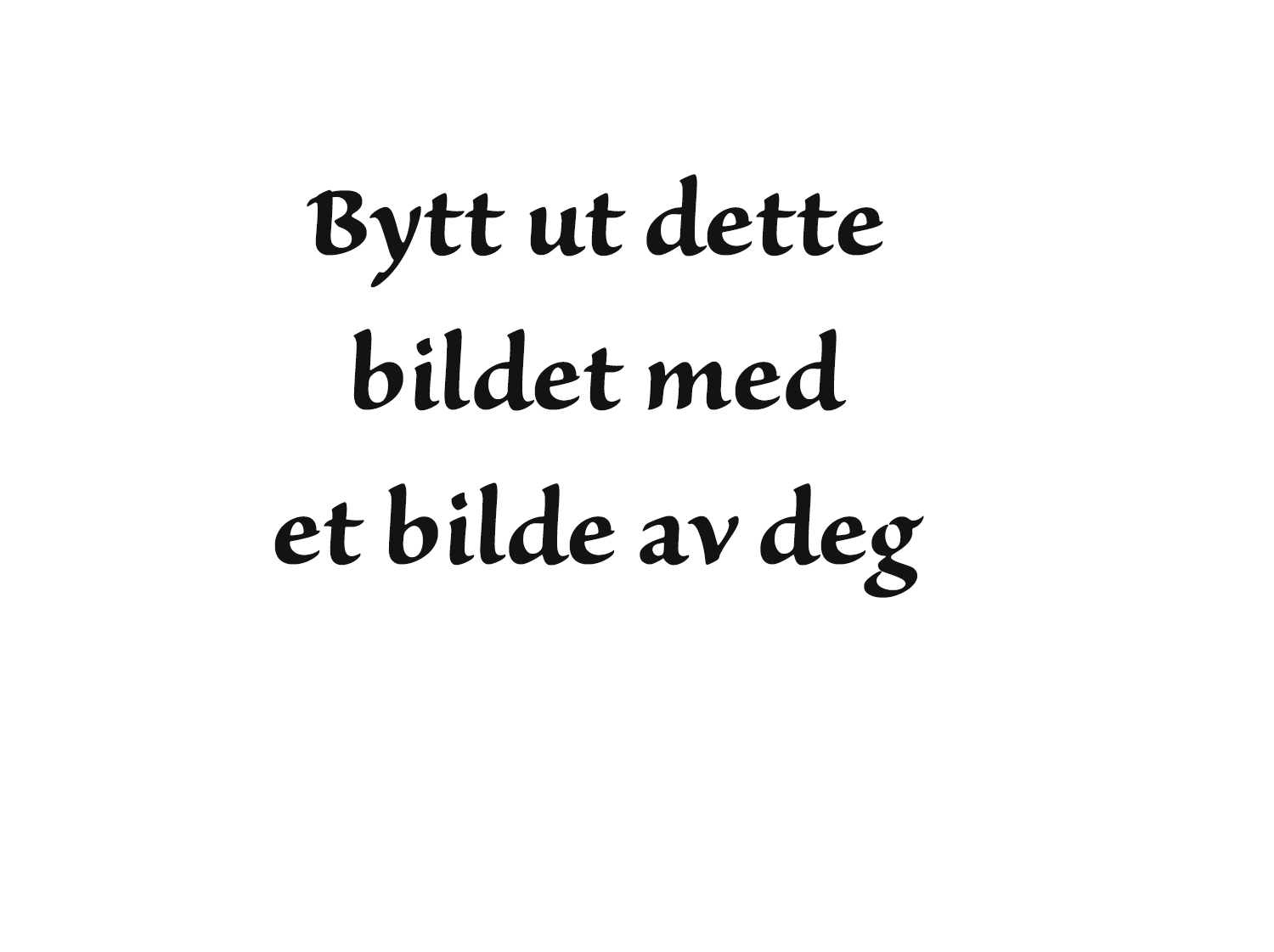 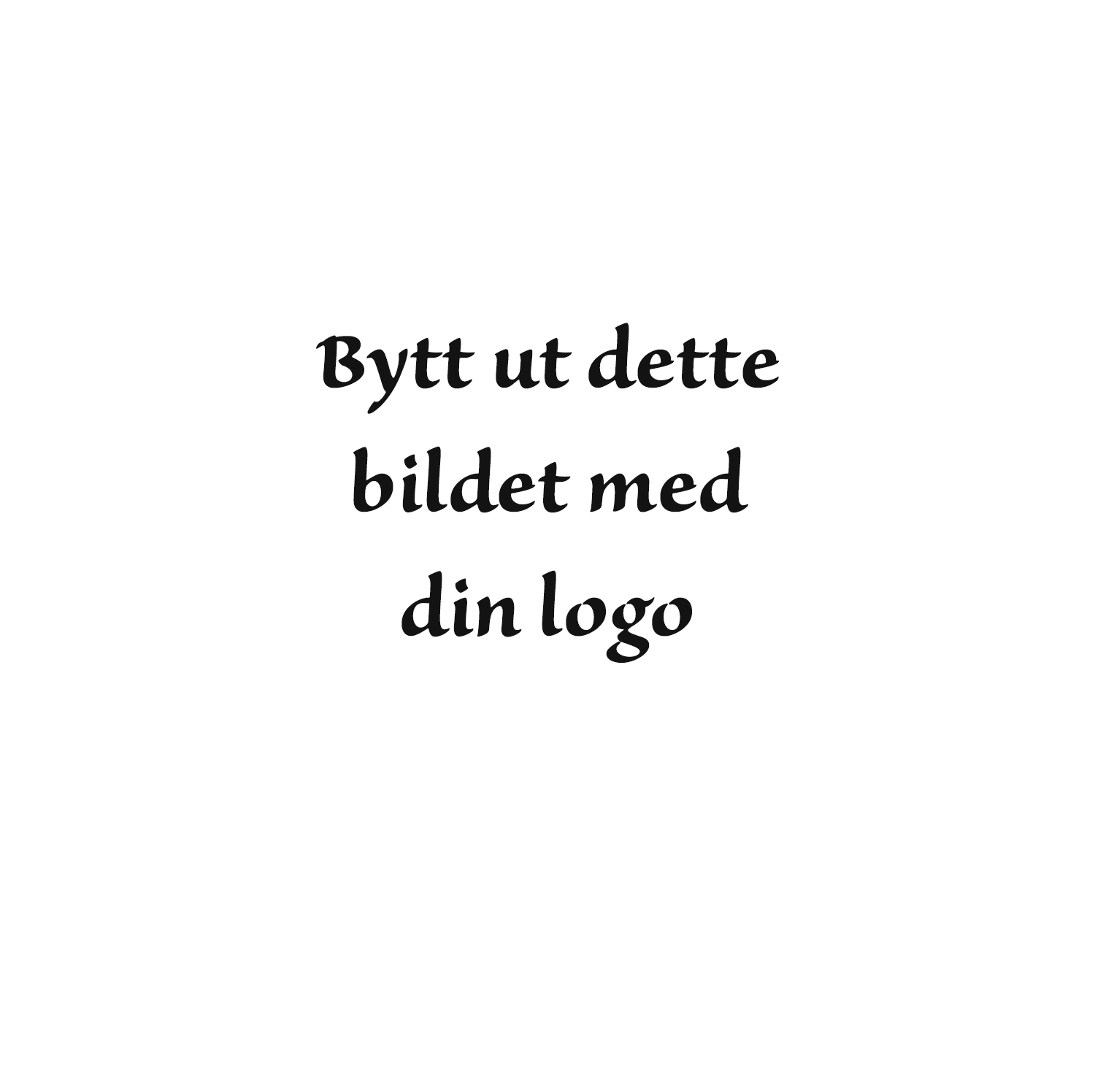 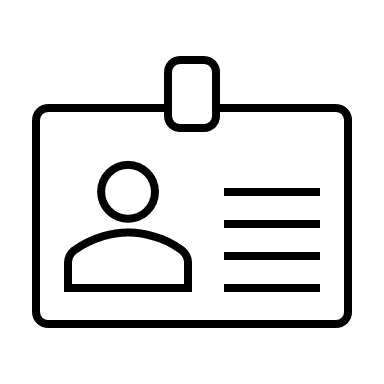 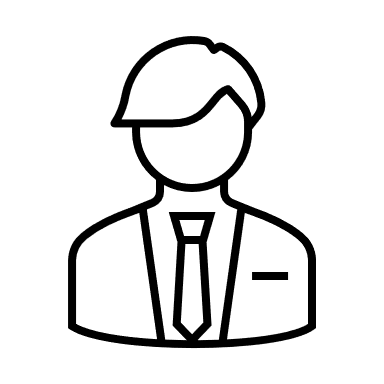 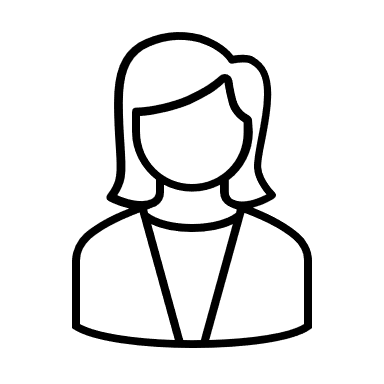 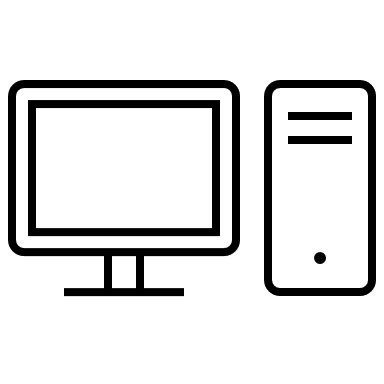 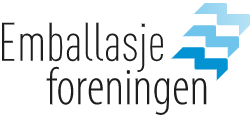 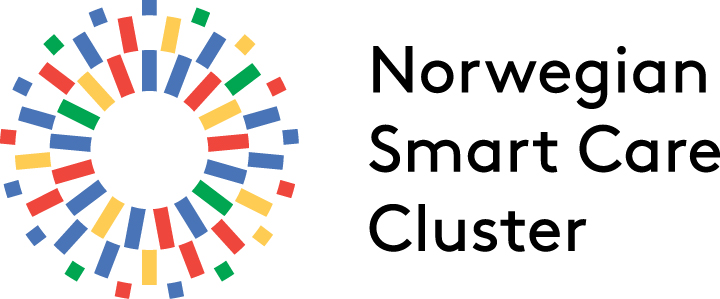 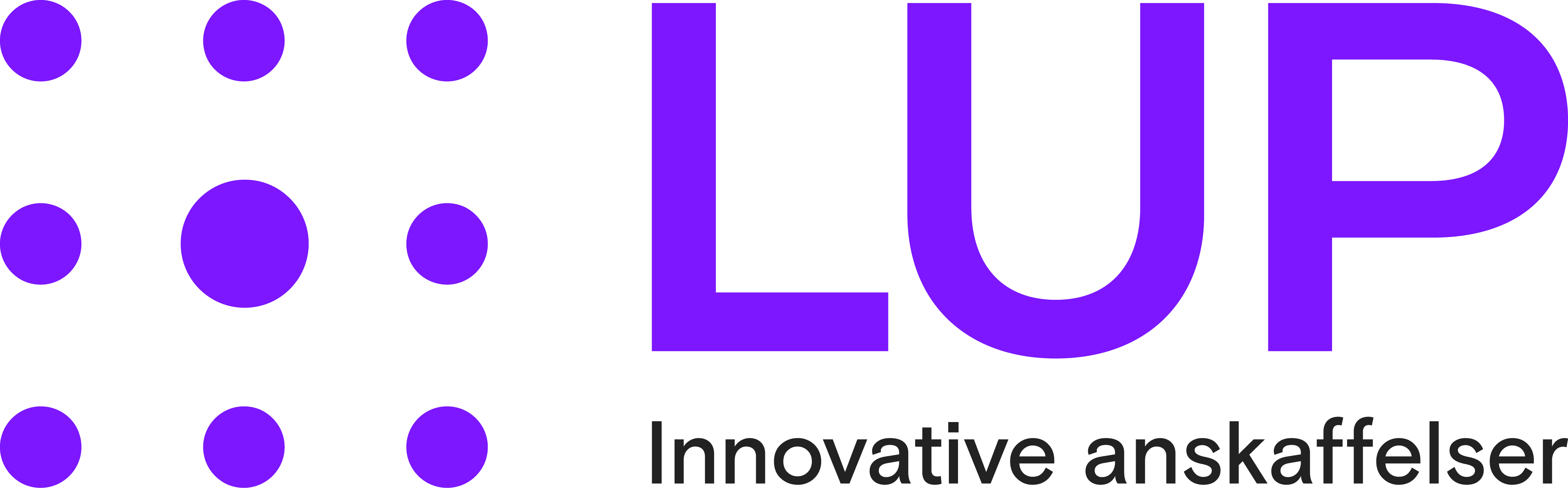